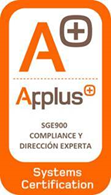 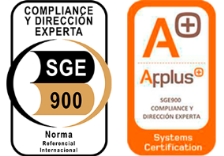 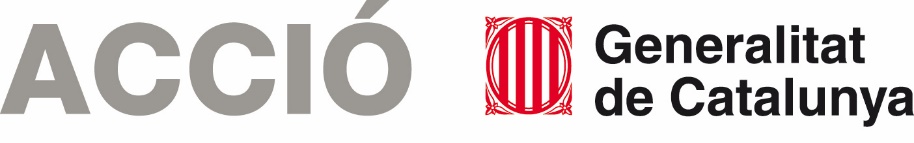 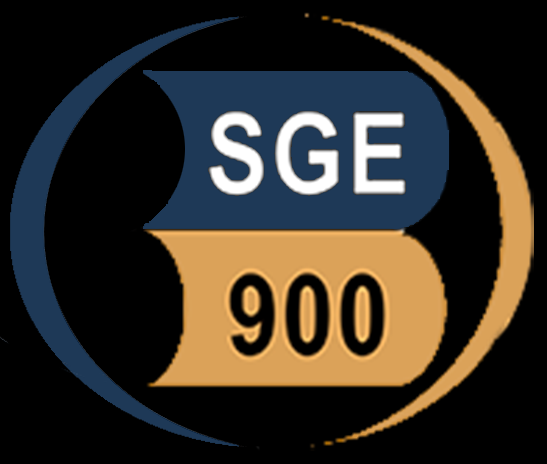 Competències en Compliance 
en el Sector de la Innovació
3 d’abril de 2019
© FUENTE SGE 900 Compliance para la Gestión Experta Empresa
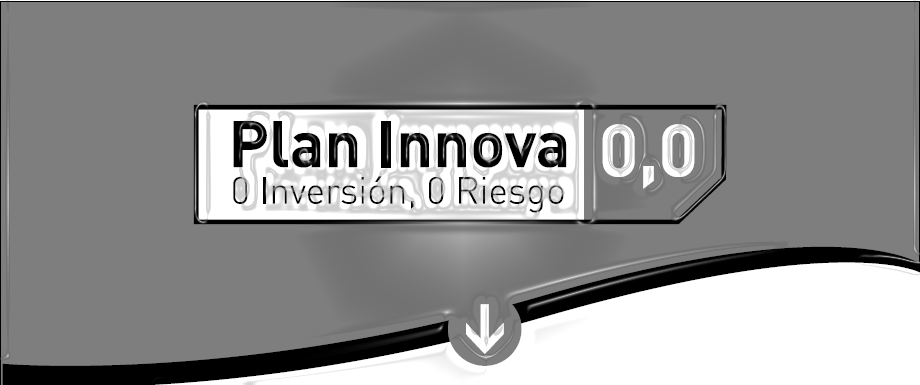 [Speaker Notes: Compliance la distancia del sillón a prisión]
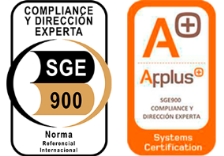 LA CARA B
Del Sector de la tecnologia i la Innovació
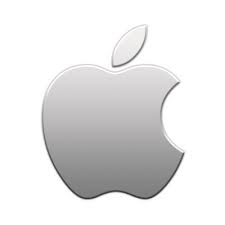 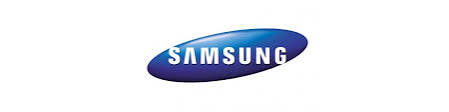 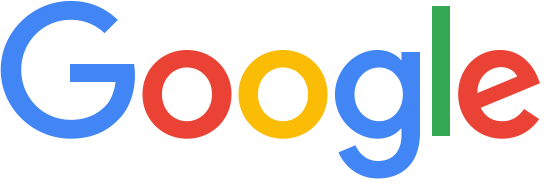 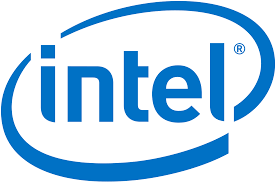 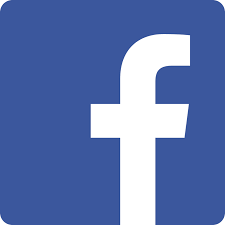 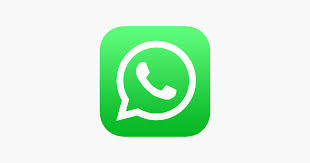 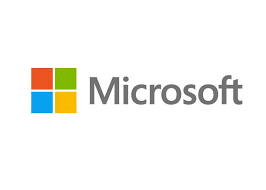 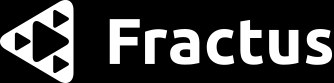 © FUENTE SGE 900 Compliance para la Gestión Experta Empresa
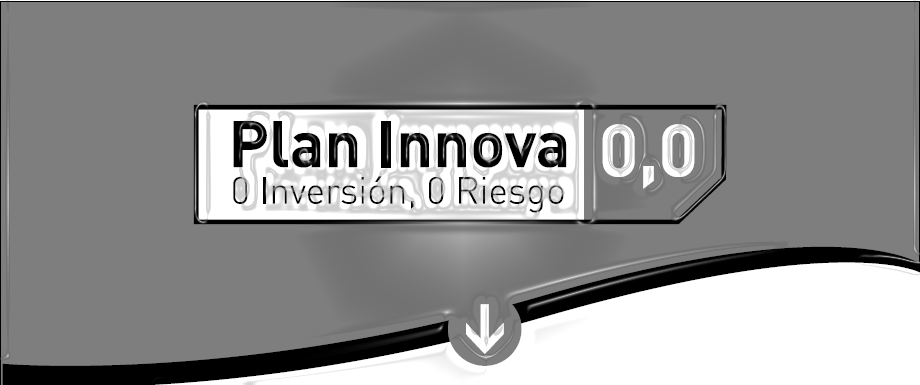 [Speaker Notes: Estamos acostumbrados a la cara A de las tecnológicas, hoy veremos un poco de la cara B. 

5 SECTORES DE INNOVACIÓN Y TECNOLÓGICO
Los 5 sectores más sensibles en materia de compliance, laboratorios, químicos, …]
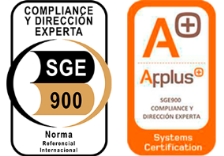 LA CARA B
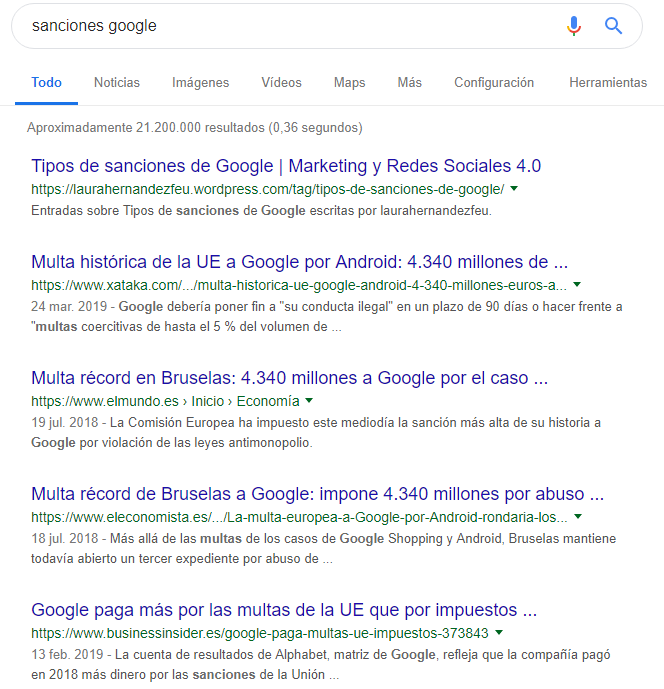 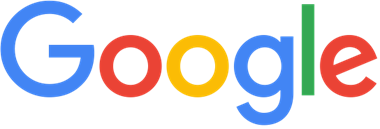 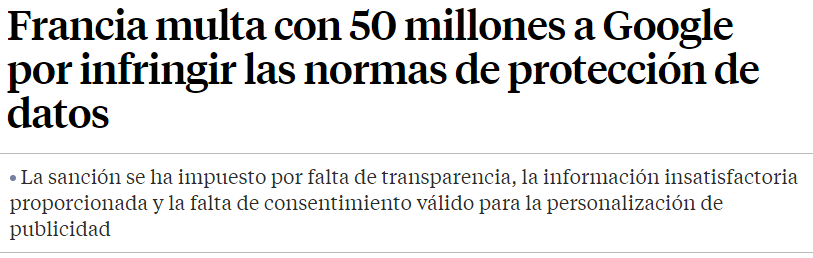 © FUENTE SGE 900 Compliance para la Gestión Experta Empresa
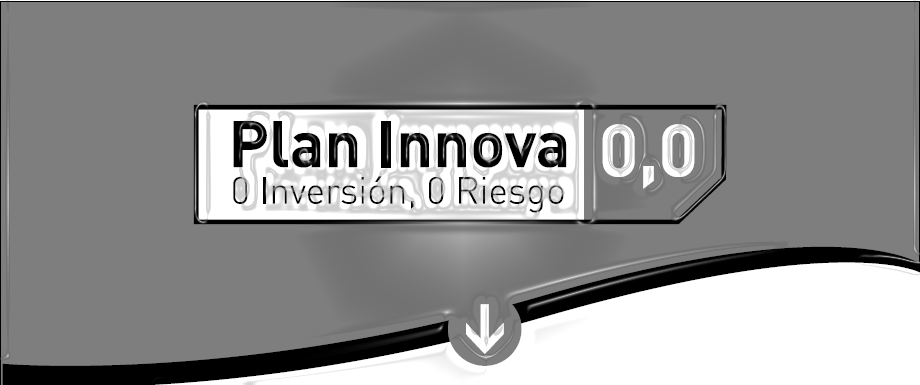 [Speaker Notes: Estamos acostumbrados a la cara A de las tecnológicas, hoy veremos un poco de la cara B.]
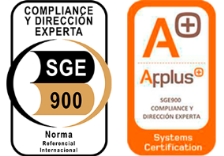 LA CARA B
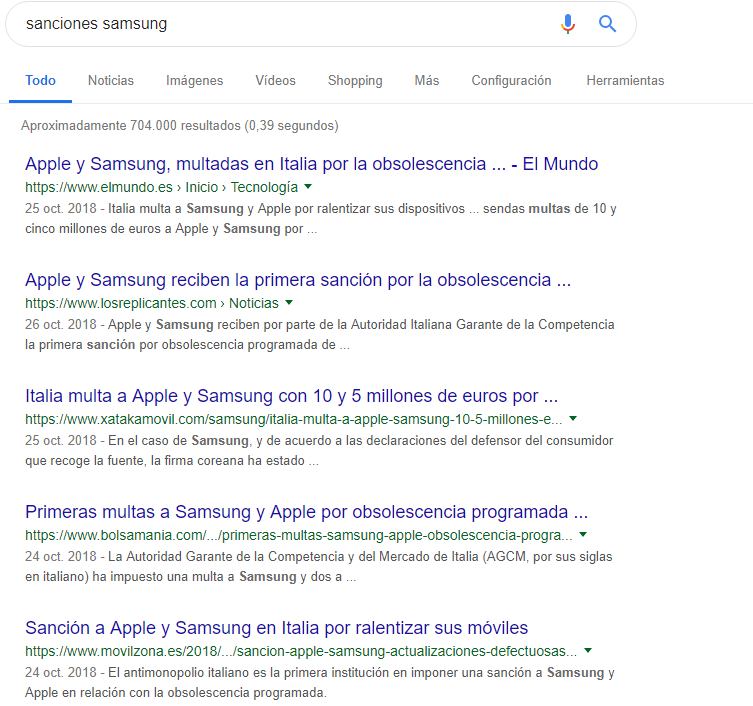 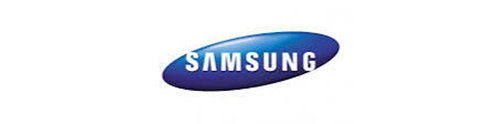 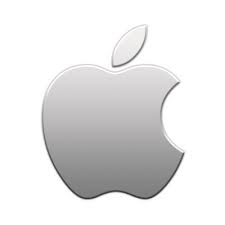 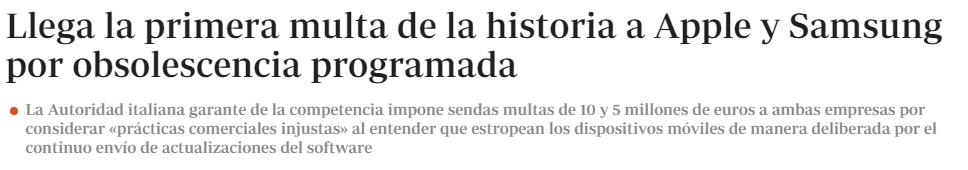 © FUENTE SGE 900 Compliance para la Gestión Experta Empresa
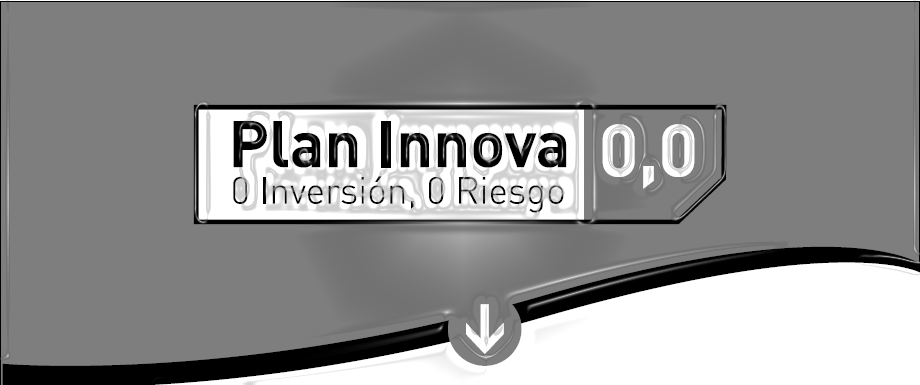 [Speaker Notes: Estamos acostumbrados a la cara A de las tecnológicas, hoy veremos un poco de la cara B.]
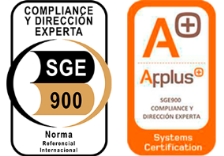 LA CARA B
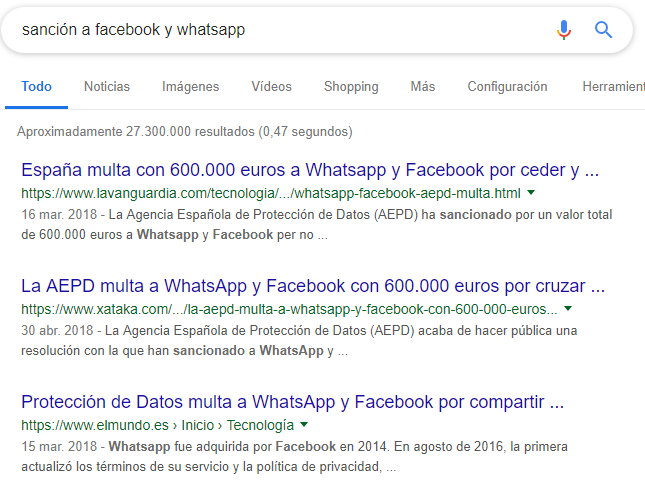 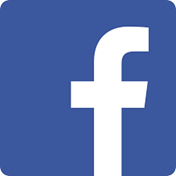 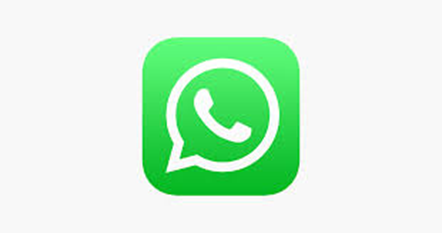 © FUENTE SGE 900 Compliance para la Gestión Experta Empresa
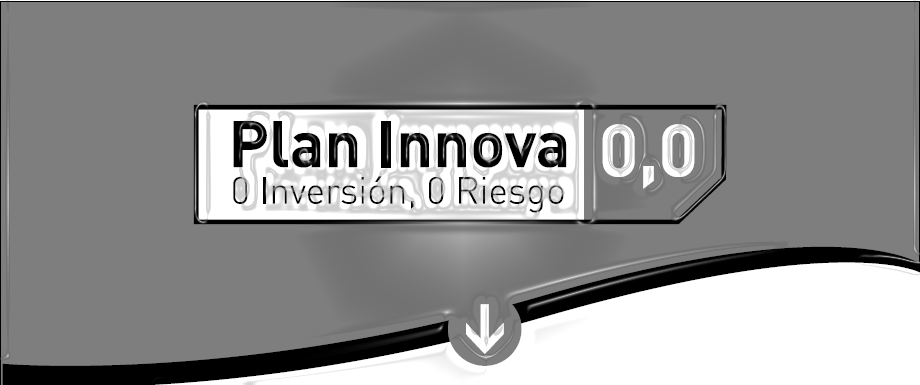 [Speaker Notes: Estamos acostumbrados a la cara A de las tecnológicas, hoy veremos un poco de la cara B. 

Pensamos que estas empresas no tienen buenos equipos jurídicos de abogados ?
La Empresa es RIESGO
Lo importantes es combinar la estrategia de la empresa con la minimización de los riesgos y la eliminación de los riesgos innecesarios
Ese es el Objetivo de la SGE 900]
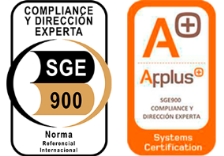 LA CARA B
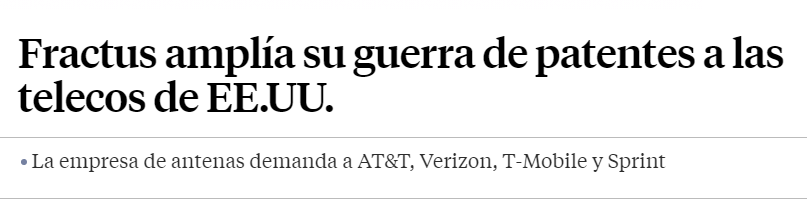 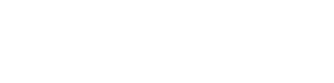 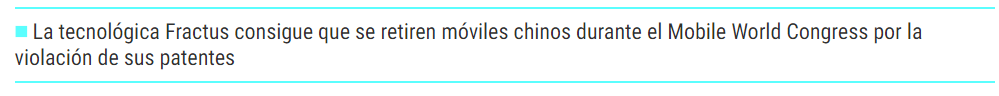 © FUENTE SGE 900 Compliance para la Gestión Experta Empresa
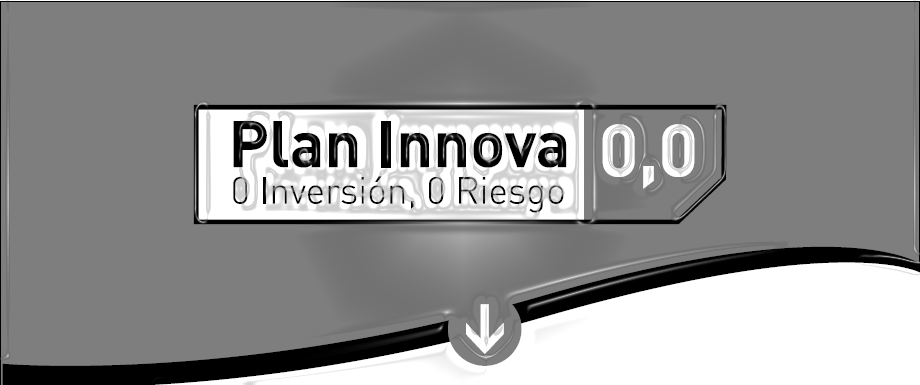 [Speaker Notes: Estamos acostumbrados a la cara A de las tecnológicas, hoy veremos un poco de la cara B. 

Pensamos que estas empresas no tienen buenos equipos jurídicos de abogados ?
La Empresa es RIESGO
Lo importantes es combinar la estrategia de la empresa con la minimización de los riesgos y la eliminación de los riesgos innecesarios
Ese es el Objetivo de la SGE 900]
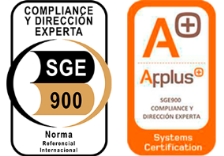 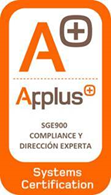 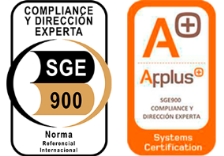 © FUENTE SGE 900 Compliance para la Gestión Experta Empresa
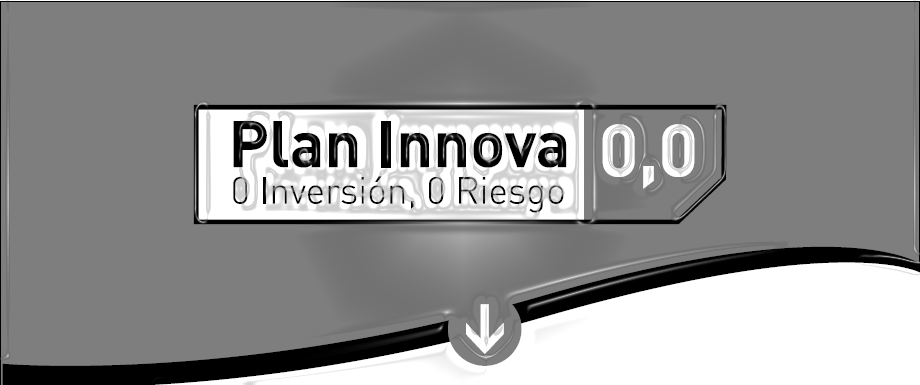 [Speaker Notes: Estamos acostumbrados a la cara A de las tecnológicas, hoy veremos un poco de la cara B. 

Pensamos que estas empresas no tienen buenos equipos jurídicos de abogados ?
La Empresa es RIESGO
Lo importantes es combinar la estrategia de la empresa con la minimización de los riesgos y la eliminación de los riesgos innecesarios
Ese es el Objetivo de la SGE 900]
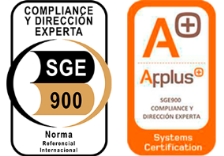 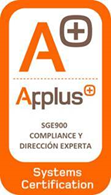 PROCÉS DE COMPETÈNCIES EN COMPLIANCE
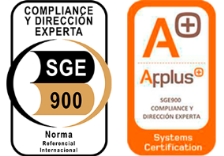 © FUENTE SGE 900 Compliance para la Gestión Experta Empresa
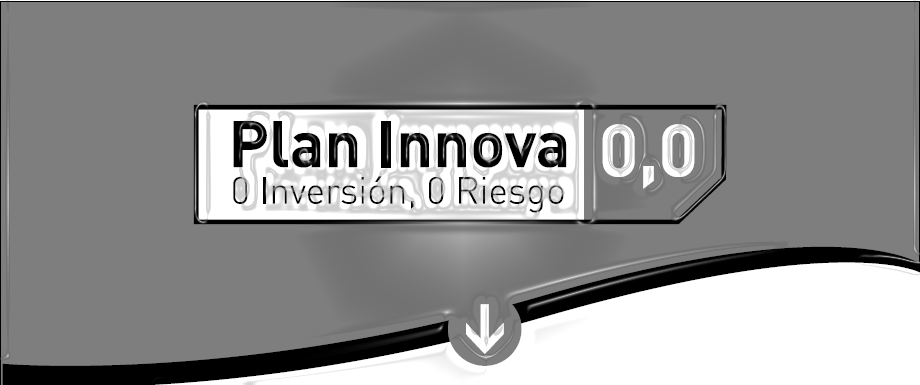 [Speaker Notes: Para saber el proceso de competencia en compliance es necesario debemos saber  que un profesional implante o implemente cualquier sistema de gestión:
Qué – Como  - Quien 

Que tiene que hacer, que nos lo dicen los procesos
Cómo tiene que hacerlo, los procedimientos
Y Quien tiene que hacerlo, aquella persona- profesional competente para ello, que ha adquirido las competencias necesarias para llevarlo a cabo.

Como veremos, en tema de compliance, con ser abogado no es suficiente, para ser especialista en compliance debe conocer la empresa.]
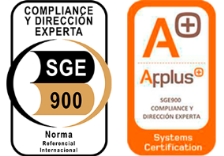 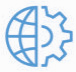 COMPLIANCE SGE 900
2
(I+D)
CHANGE MANAGEMENT
© FUENTE SGE 900 Compliance para la Gestión Experta Empresa
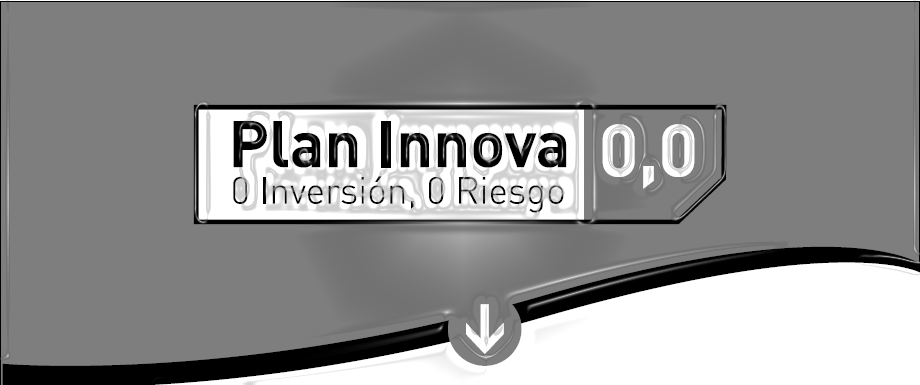 [Speaker Notes: Desde SGE 900 decimos que la Compliance SGE 900 se basa en (Investigación y Desarrollo)+ (Ilusión y Dedicación)

Las empresas tecnológicas y de innovación tienen unas características concretas tanto en sus objetivos, en sus procesos críticos y riesgos  

Caso de Steve Jobs:  Estaba en Apple dirigiendo y organizando como técnico. Lo echaron. Volvió con una situación de crisis, sin recursos ni para una semana. A quien llamó?  Quien fue su nuevo socio que presentó en aquel acto? Bill Gates. Una situación legal de competencia y abuso de dominio, estaba en pleno juicio por posición dominante y la única forma de defenderse es que hubiera alguien más en el mercado, Apple.

Se produce el desbalanceo en las pymes tecnológicas:

En una fase inicial  lo más importante en las empresas de innovación es el desarrollo tecnológico. Sin embargo on el tiempo se produce lo que denominamos el Desbalanceo innovador la parte innovadora va adquiriendo menos fuerza y la otra parte que es la de gestión va adquiriendo más fuerza.

, al ser una empresa que actúa en el mercado y lo que antes era importante pasa ahora a cambiar, y la gestión del riesgo empresarial es quien toma la importancia para su continuidad, sostenibilidad y crecimiento en el tiempo.]
NORMA REFERENCIAL INTERNACIONAL SGE 900
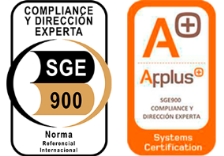 © FUENTE SGE 900 Compliance para la Gestión Experta Empresa
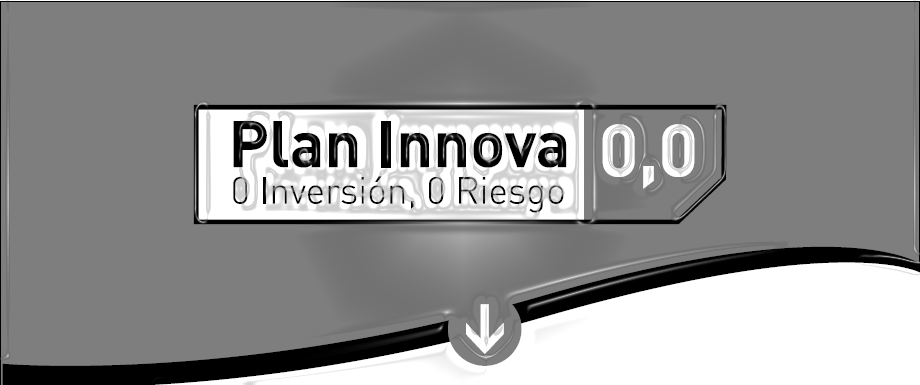 [Speaker Notes: LA SGE 900
Los objetivos de toda empresa tecnológica, de innovación son LAS 6  R:

RENTABILIDAD 
REPUTACIÓN
ROTACIÓN
RENDIMIENTO
RACIONALIZACIÓN
RESPONSABILIDAD]
NORMA REFERENCIAL INTERNACIONAL SGE 900
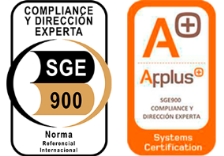 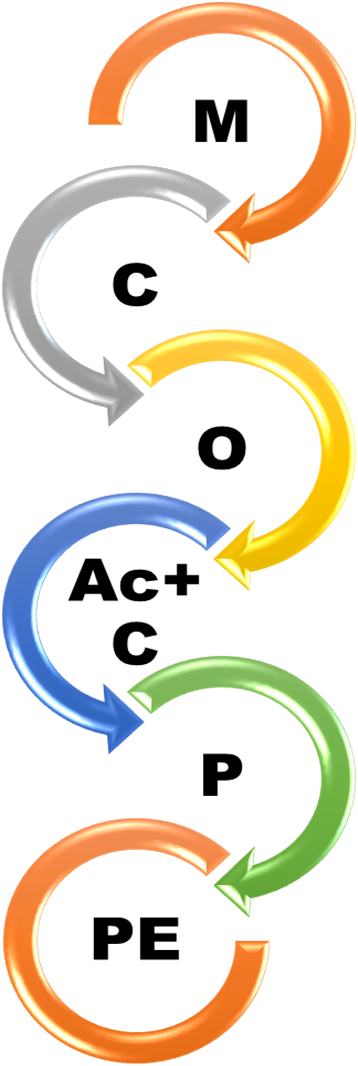 © FUENTE SGE 900 Compliance para la Gestión Experta Empresa
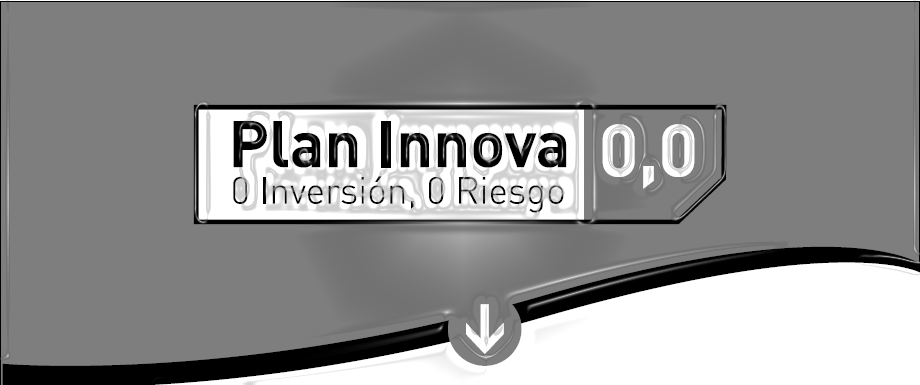 [Speaker Notes: Toda empresa de innovación tecnológica, que se considere empresa realiza los siguientes procesos, desde google hasta la última start up
:
Van al Mercado, para obtener Clientes, a través de una Oferta que la realizan con unas Actividades y unos Controles, descritos a través de unos puestos que lo desempeñarán unas personas.
Estos son los procesos Críticos de negocio de la empresa de innovación tecnológica con los que se obtienen los resultados anteriormente vistos 
MERCADO – RENTABILIDAD
CLIENTES  - REPUTACIÓN
OFERTA – ROTACIÓN
ACTIVIDADES Y CONTROL – RENDIMIENTO
PUESTOS – RACIONALIZACIÓN
PERSONAS - RESPONSABILIDAD]
NORMA REFERENCIAL INTERNACIONAL SGE 900
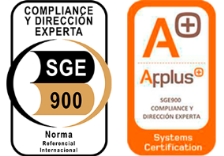 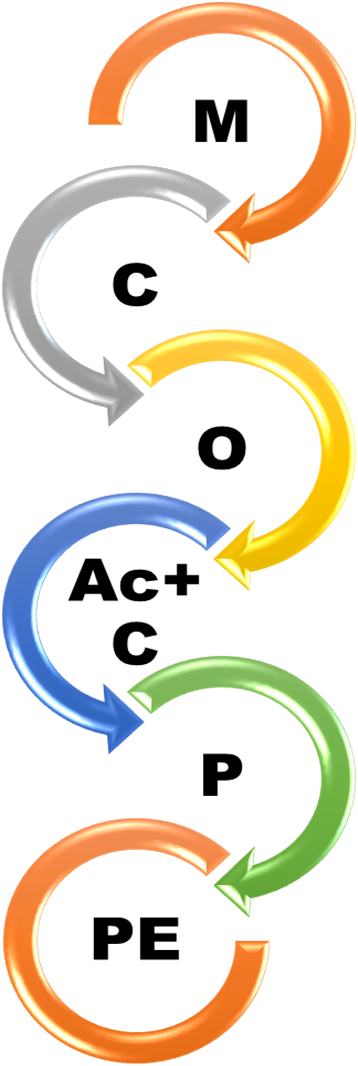 V
MTD
(10 anys)
M
© FUENTE SGE 900 Compliance para la Gestión Experta Empresa
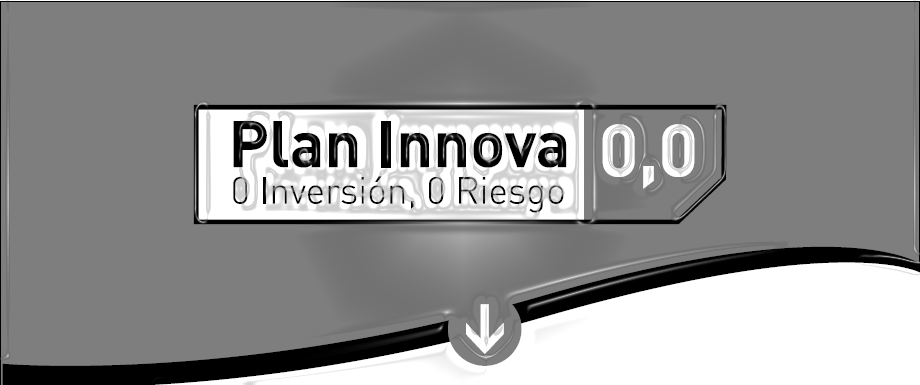 [Speaker Notes: Las tres primeras MERCADO – CLIENTES Y OFERTA  Dan la VISION de la empresa hasta considerar que si no se tienen estos tres procesos no se es empresa. Y están en continuo movimiento, quien de aquí está seguro que no cambiará esto el 100% en el tiempo:
Mega transformaciones Disruptivas: 
Años 80  el PC
Años 90 Internet
Año 2000 móviles 3G /redes
Año 2010 blockchain

MISIÓN, Todos otros procesos, Actividades y Controles, Puestos y Personas tienen la única Misión de conseguir la visión]
NORMA REFERENCIAL INTERNACIONAL SGE 900
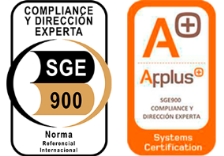 FONTS DE RISCOS
PENALS
LEGALS NO PENALS
GESTIÓ
EN EL SECTOR DE LA INNOVACIÓ
© FUENTE SGE 900 Compliance para la Gestión Experta Empresa
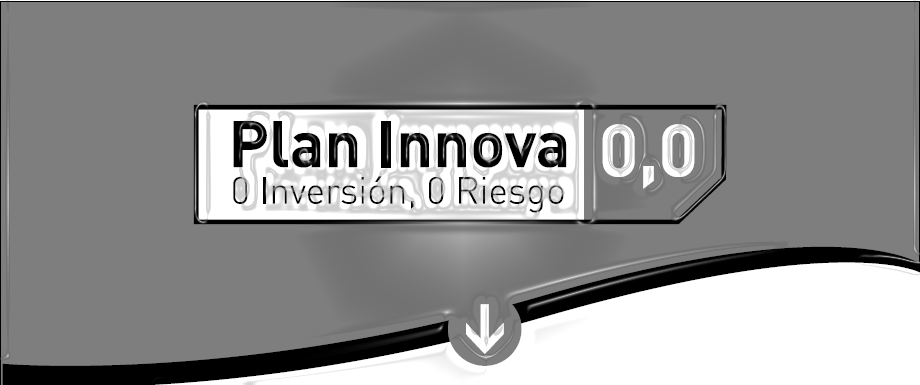 [Speaker Notes: Pues bien, todos los riesgos que puede presentar una empresa de innovación se pueden subsumir en uno de estos 6 Procesos Críticos, y no únicamente los riesgos penales, cuyo impacto es muy alto pero la probabilidad de que ocurran no es tan alta, sino los riesgo legales no penales, cuyo impacto es muy alto y su probabilidad también es muy alta, así como los riesgos de gestión cuya probabilidad  es muy  alta y su impacto puede llegar a ser vital para el mantenimiento de la empresa.]
Principals Fonts de Riscos Penales  en les Empreses
Efecte
Relació
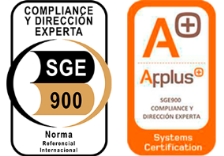 Oferta
Mercado
Puestos y Personas
Delitos por riesgos compliance
Delitos por
Delitos por negocios no lícitos
Delitos frente al 
     personal, sindicales
Riesgos en la 
producción
Delitos por competencia
Delitos por riesgos de       confidencialidad y datos
Delitos por
Delitos del Mercado
Delitos informáticos
Riesgos publicidad
de Valores y/o financieros
Delitos por riesgos  de 
   uso ilícito medios empresa
Delitos por riesgos
propiedad intelectual
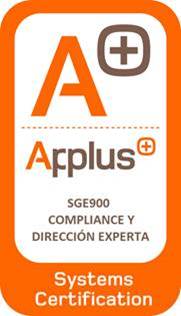 Delitos por ayudas
Delitos  contra honor       intimidad
Delitos por riesgos
SGE 900: CUMPLIMIENTO 
DE LA GESTIÓN EXPERTA
DE EMPRESAS
y subvenciones
propiedad industrial
Delitos género y
  discriminación
Delitos por riesgos de la actividad
Delitos por riesgos medioambientales
Delitos por riesgos  
Contractuales
Delitos por riesgos contables y de pago
Delitos por riesgos
Delitos por riesgos
frente a la Hacienda y Seguridad Social
en la contratación pública
Delitos por riesgos de Blanqueo de capitales
Delitos por riesgos de insolvencias
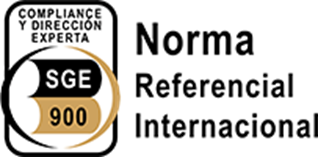 Delitos por riesgos de inspección
Actividades Control
Clientes
© FUENTE SGE 900 Compliance para la Gestión Experta Empresa
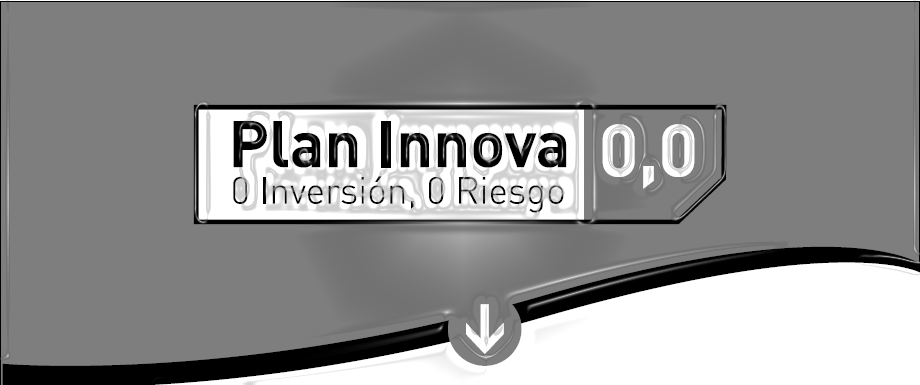 [Speaker Notes: La Norma SGE 900 define las principales fuentes de riesgos a través del diagrama de causa efecto de Isykawa, en el que vemos como para cada proceso crítico se desglosan los riesgos penales definidos en los delitos aplicables a las personas jurídicas.]
Principals Fonts de Riscos Legals no Penals en Empreses
Efecte
Relació
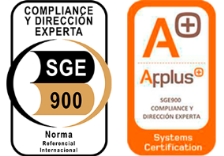 Puestos
Oferta
Mercado
Delitos por negocios no lícitos
Proveedores
Junta de Socios
Ventas fuera de
Establecimiento on-line
Administración y apoderamiento de la Sociedad
Relativos al Mercado de Valores
     y/o Productos Financieros
Delitos por competencia
Servicios on-line
Producción
Alta Dirección y Políticas retributivas
Delitos del Mercado
Publicidad y Promoción
de Valores y/o financieros
Órganos de Control legalmente obligados
Propiedad intelectual e Industrial
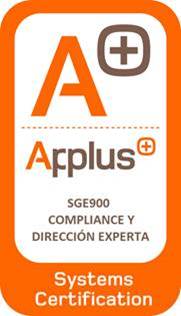 En Ayudas y
 Subvenciones
Agencia/Distribución/Franquicia
SGE 900: CUMPLIMIENTO 
DE LA GESTIÓN EXPERTA
DE EMPRESAS
Otros Órganos de Control Interno
Derechos Fundamentales
En materia societaria y grupos de empresas
Contractuales
Protección de datos y confidencialidad
En asuntos informáticos
En Consumidores 
Y Usuarios
Derivados del Sector o actividad
Medio ambientales / Recursos Naturales
En materia de Prevención
Plazos Legales de 
Garantía y Entrega
Implantación Internacional
Relativos al personal
Transporte / logística / vehículos
En prácticas corruptas
Importaciones/exportaciones de productos
Inmobiliarios
En Discriminación
Contables y de Pago
En extinciones laborales
Con empresas Extranjeras
En materia de seguros
Libertad sindical y derechos fundamentales de trabajadores
Financieros  (prestamos/Avales/Afianzamiento
Derivados de Contratos Públicos
Fiscales/Seguridad social
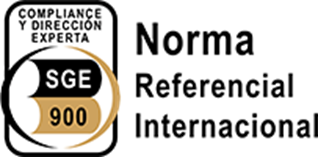 Blanqueo de Capitales
Subcontratación o empresas ETT
Información confidencial
En insolvencias
Clientes
Personas
Actividades Control
© FUENTE SGE 900 Compliance para la Gestión Experta Empresa
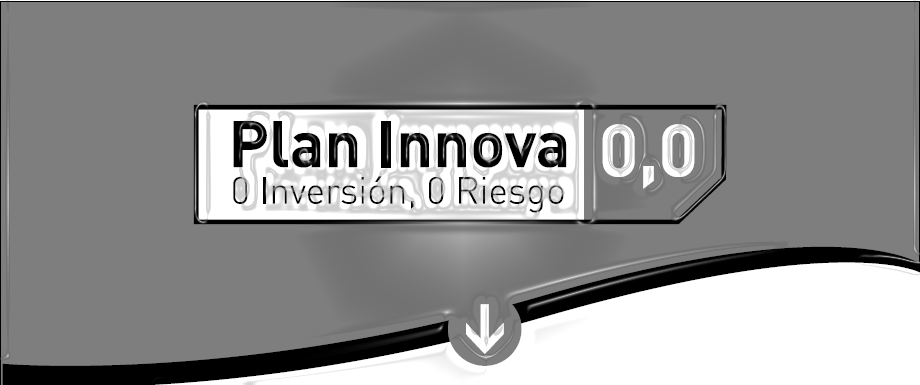 [Speaker Notes: Lo mismo para los riesgos legales no penales, relacionados con los objetivos]
Principals Fonts de Riscos en la Gestió d’Empreses
Efecte
Relació
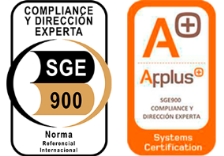 Puestos y Personas
Oferta
Mercado
Mala
Mala  Gestión del Entorno
Mal clima
Laboral
Fijación precios
Mala Gestión
Competitiva (Competidores)
Carencia RSE
Pérdida
Mala Gestión
Atractividad
Ausencia de Liderazgo
Proveedores
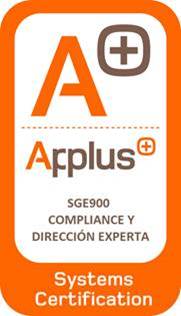 Gestión Sectorial
Malas Previsiones
SGE 900: CUMPLIMIENTO 
DE LA GESTIÓN EXPERTA
DE EMPRESAS ©
Ineficiente
Mala gestión             del talento
Deficiente gestión  
económica
Insatisfacción  
de Cliente
Deficiente control y 
Gestión Administrativa
Desconocimiento 
Perfil del cliente
Gestión ineficiente 
De tesorería
Gestión ineficiente 
De la Organización
Mala Gestión de clientes
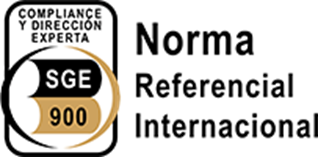 Clientes
Actividades Control
© FUENTE SGE 900 Compliance para la Gestión Experta Empresa
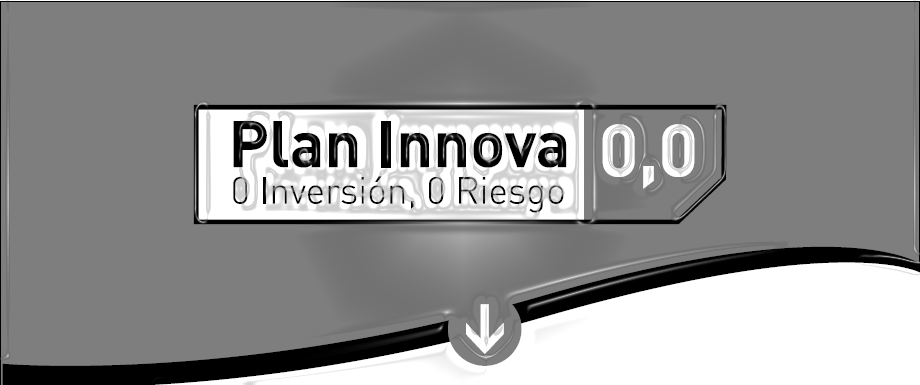 [Speaker Notes: Y los riesgos de gestión e las empresas de innovación tecnológica]
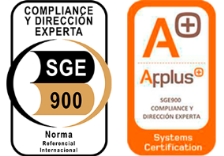 Competències en Compliance en el Sector de la Innovació
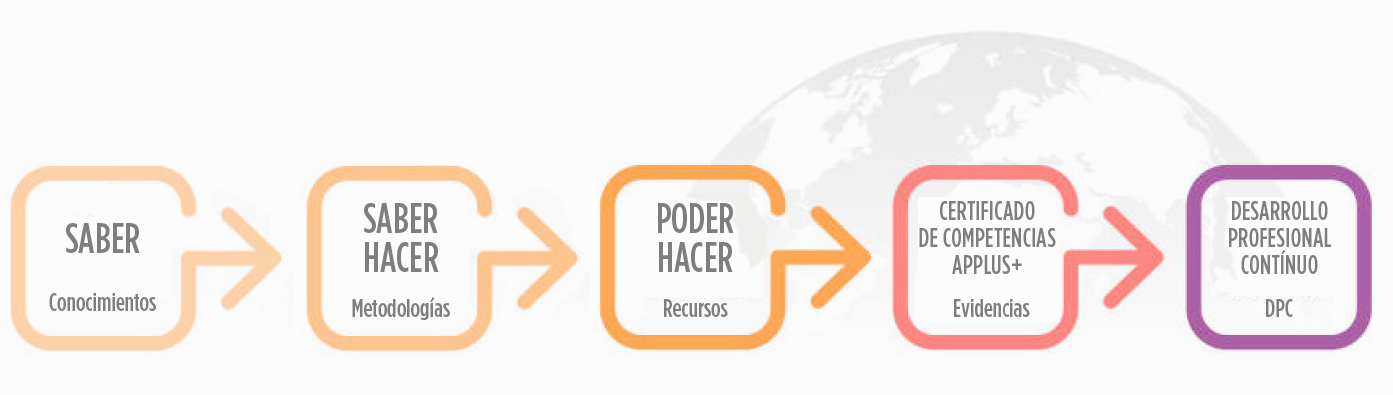 © FUENTE SGE 900 Compliance para la Gestión Experta Empresa
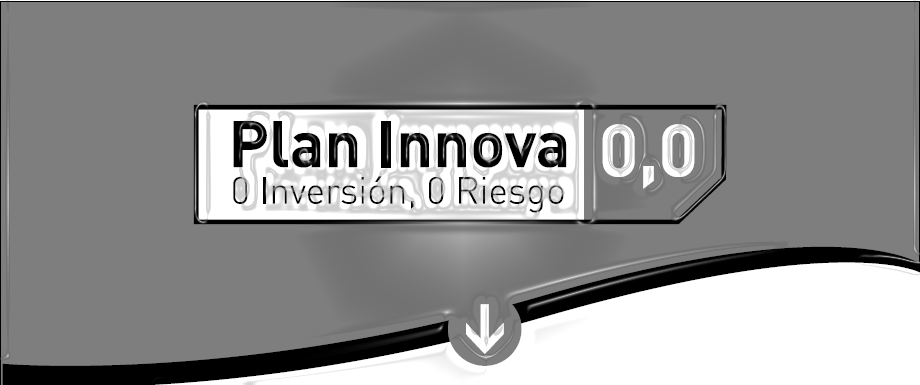 [Speaker Notes: Y como hemos visto, estamos ante una situación de riesgos complejos que hace necesario que para implantar un sistema de compliance no únicamente se debe conocer la ley sino tener unas competencias específicas, y más en el sector de la innovación.

A veces yo digo que esto es como el CARNET DE CONDUCIR. Vamos a la autoescuela y nos estudiamos la teórica. Con eso sabemos conducir?
La autoescuela nos dará el carnet? NO.  Aprendemos cómo van los pedales, a poner las marchas, lo sabemos hacer pero necesitamos un coche para poder practicar y poder hacerlo y finalmente subimos al examen. Quien nos da la evidencia que sabemos conducir es la DGT, un tercero que no es la autoescuela. Teniendo que renovar el carnet cada x años.

Las 5 COMPETENCIAS  BÁSICAS EN COMPLIANCE  SABER – SABER HACER  - PODER HACER – EVIDENCIAS – DESARROLLO PROFESIONAL CONTÍNUO
SABER: conocimientos,  condición necesaria pero NO Suficiente
Saber HACER:  conocer las metodologías para hecer
Poder HACER: Tener aquellos recursos para poder hacer aquello que sabemos
EVIDENCIAS: Que un tercero nos de evidencias de que sabemos, sabemos hacer y podemos hacer. En caso de compliance el tercero certificados es una entidad Certificadora independiente applus, que nos aporta el certificado de competencias 
DESARROLLO PROFESIONAL CONTINUO.  Mantener el desarrollo de estas competencias a lo largo de la carrera profesional, como marca europa para todos los profesionales.]
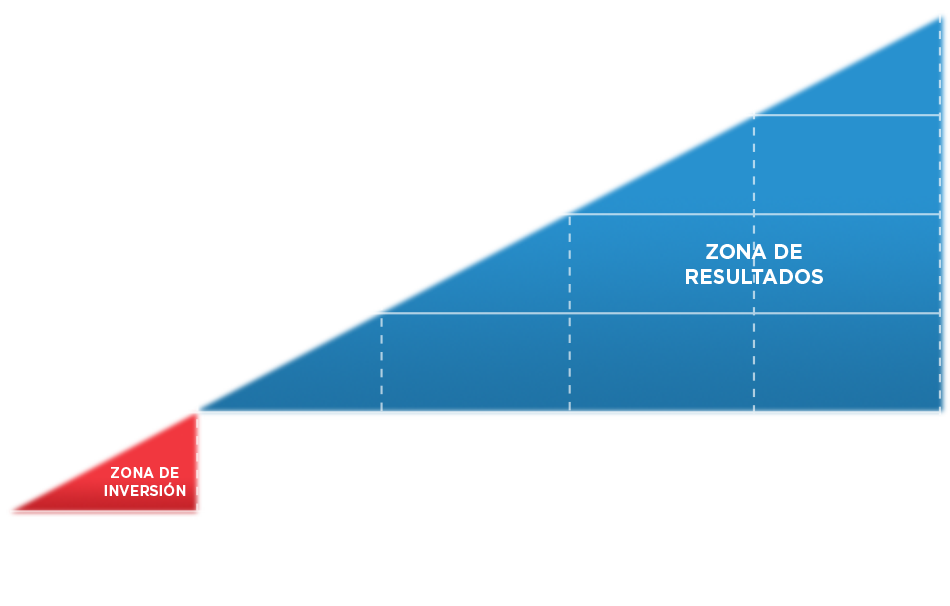 COMPLIANCE SGE900
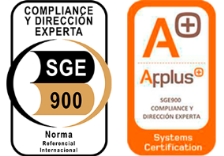 © FUENTE SGE 900 Compliance para la Gestión Experta Empresa
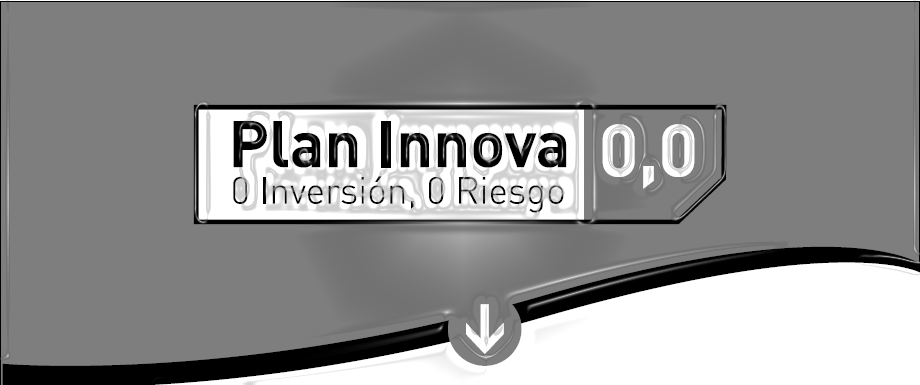 [Speaker Notes: Siguiendo con las competencias, los conocimientos es una zona de inversión, y a partir del saber y poder hacer es cuando se alcanzan los resultados en Compliance para las empresas de innovación tecnológica que implementen un sistema de Compliance SGE 900, penal, legal o de gestión “SMART Compliance SGE 900”, certificable por Entidad Certificadora independiente Applus.]
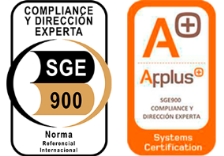 [Speaker Notes: Como hemos dicho antes, el objetivo de la Norma Referencial Internacional SGE 900 es minimizar los riesgos y eliminar los riesgos innecesarios en las empresas, con la implementación de una compliance integral, que sin llegar a ser una due dilligence, sí que aporta una garantía y un valor estratégico para la empresa tecnológica de innovación ya que aporta seguridad frente a los steakholders, socios, clientes, proveedores, terceros y frente a la sociedad en general.]
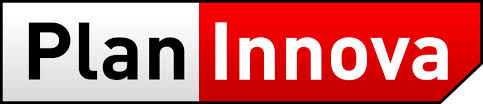 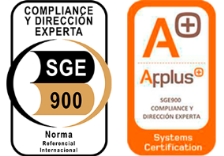 [Speaker Notes: Como hemos dicho antes, el objetivo de la Norma Referencial Internacional SGE 900 es minimizar los riesgos y eliminar los riesgos innecesarios en las empresas, con la implementación de una compliance integral, que sin llegar a ser una due dilligence, sí que aporta una garantía y un valor estratégico para la empresa tecnológica de innovación ya que aporta seguridad frente a los steakholders, socios, clientes, proveedores, terceros y frente a la sociedad en general.]
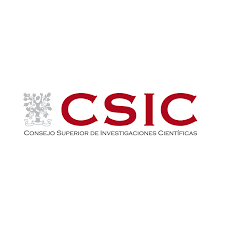 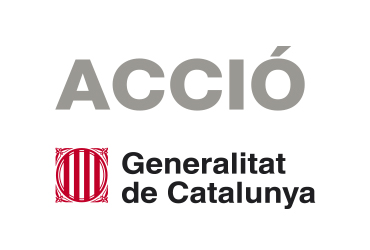 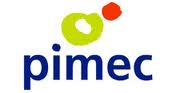 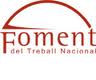 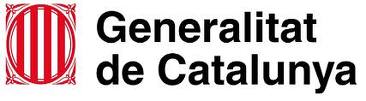 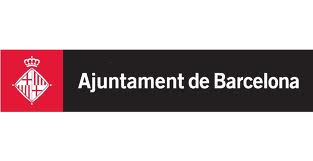 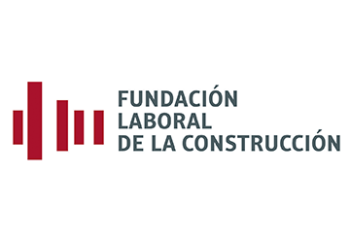 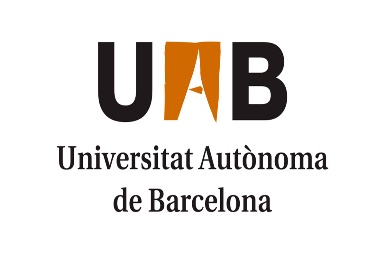 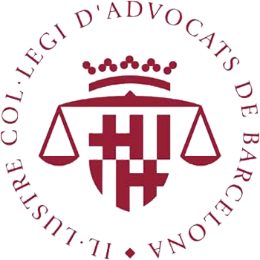 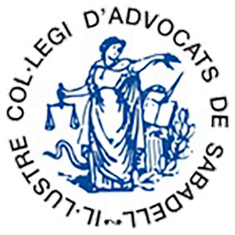 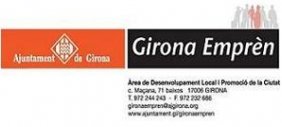 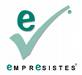 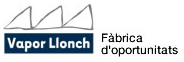 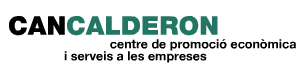 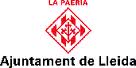 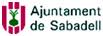 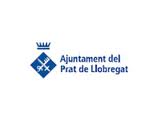 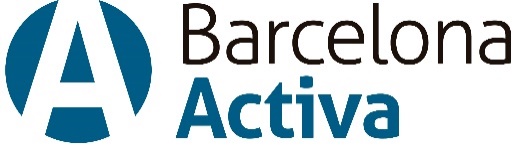 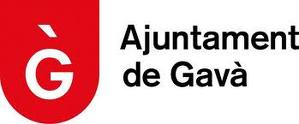 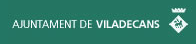 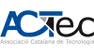 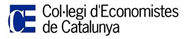 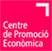 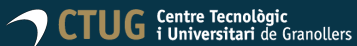 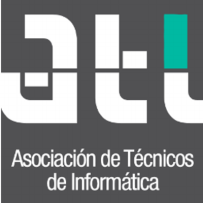 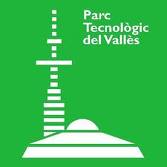 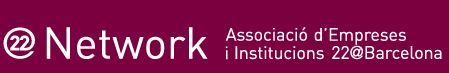 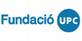 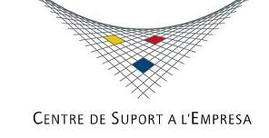 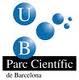 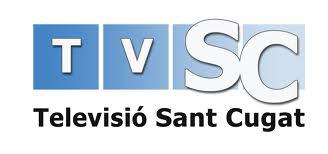 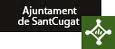 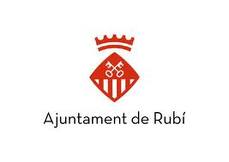 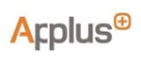 RUBI+D
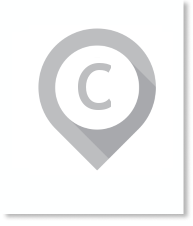 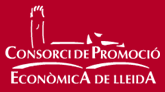 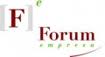 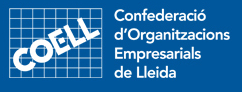 MOLTES GRÀCIES

WWW.SGE900.COM
info@sge900.com
93 476 69 80


Anna Mª de la Paz
apaz@planinnova.com
606 888 017 

José Luis Contreras
jlcontreras@planinnova.com
686 94 77 59
© FUENTE SGE 900 Compliance para la Gestión Experta Empresa
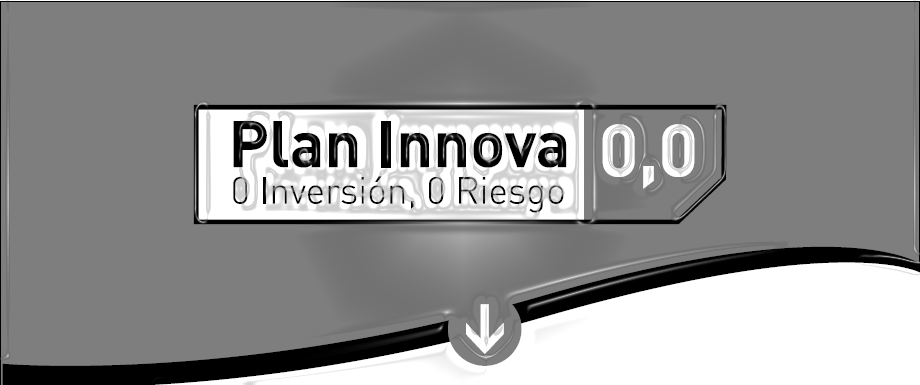